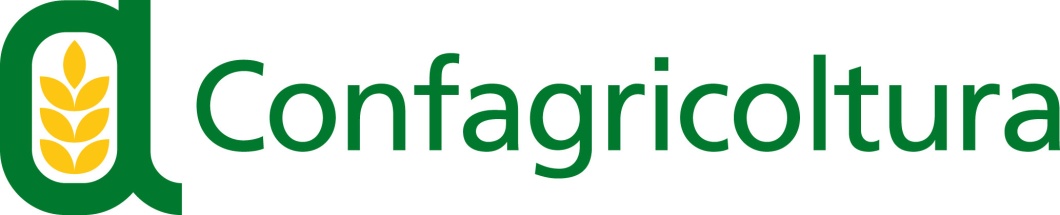 Il Contratto di Rete
Aspetti Civilistici
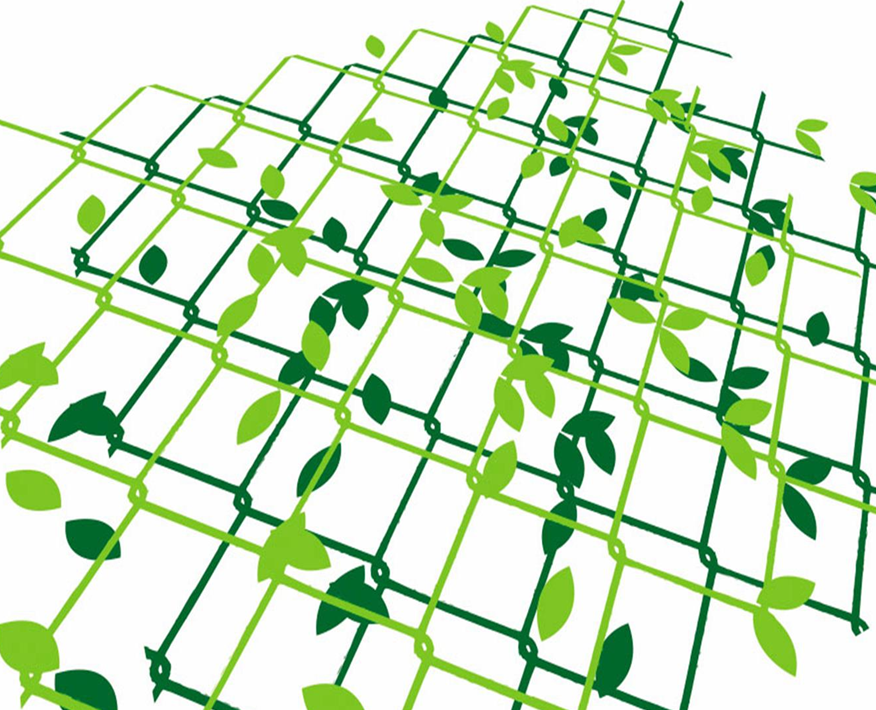 MACFRUT
26 settembre 2014 - Cesena
Area Legale e 
Reti di Impresa
Evoluzione normativa
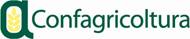 Il contratto di rete
Ai sensi del comma 4 ter dell’art. 3 D.L. 5/2009 e s.m.i.
   “Con il contratto di rete più imprenditori perseguono lo scopo di accrescere, individualmente e collettivamente, la propria capacità innovativa e la propria competitività sul mercato e a tal fine si obbligano, sulla base di un programma comune di rete, a collaborare in forme e in ambiti predeterminati attinenti all’esercizio delle proprie imprese, ovvero a scambiarsi informazioni o prestazioni di natura industriale, commerciale, tecnica o tecnologica ovvero ancora ad esercitare in comune una o più attività rientranti nell’oggetto della propria impresa..”
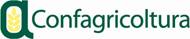 Cosa è il contratto di rete
è un contratto di collaborazione 
tra due o più imprenditori
Contratto di rete
le imprese si obbligano
sulla base di un programma comune di rete
a scambiarsi informazioni o prestazioni
ad esercitare in comune attività economiche
a collaborare
Al fine di accrescere la propria capacità innovativa e competitività
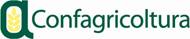 Le parti del contratto
imprenditori
 iscrizione Registro Imprese
requisito soggettivo
anche solo due imprese
 no limiti di forma giuridica, dimensione 
 no limiti territoriali
 no limiti merceologici
partecipanti
requisiti di accesso alla rete
 procedure decisionali da adottare
struttura aperta
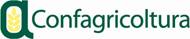 Le parti del contratto
La libertà associativa non è illimitata!!!
Condizioni:

     a)  iscrizione delle parti al Registro delle Imprese 

    b) deposito del contratto di rete nella sezione del Registro Imprese  presso cui è iscritta ciascuna parte

    c) le attività di rete devono rientrare nell’oggetto sociale delle imprese aderenti.
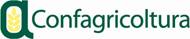 Obiettivi strategici
Ai sensi del comma 4 ter dell’art. 3 D.L. 5/2009 e s.m.i.:
“…accrescere, individualmente e collettivamente, la propria capacità innovativa e la propria competitività sul mercato…”
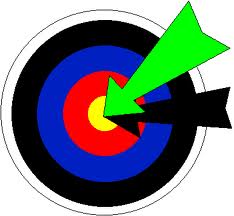 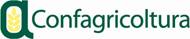 Obiettivi strategici
innovazione
                    competitività
individuale e collettiva
modalità di realizzazione dello scopo comune
 modalità di misurazione
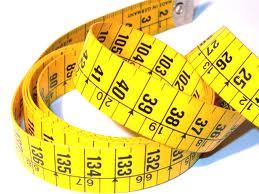 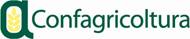 Obblighi
“…a tal fine (gli imprenditori) si obbligano, sulla base di un programma comune di rete, a collaborare in forme e in ambiti predeterminati attinenti all’esercizio delle proprie imprese ovvero a scambiarsi informazioni o prestazioni di natura industriale, commerciale, tecnica o tecnologica ovvero ancora ad esercitare in comune una o più attività rientranti nell’oggetto della propria impresa”.
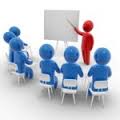 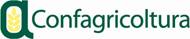 Obblighi
Il contratto di rete deve prevedere:
un programma comune (diritti + obblighi di ciascun partecipante + modalità di realizzazione dello scopo comune) 
una collaborazione 

Il contratto di rete può prevedere anche: 
     - lo scambio di informazioni;
     - lo scambio di prestazioni;
     - l’esercizio in comune di una o più attività
condivisione delle attività 
 realizzazione di tali attività “in collaborazione”
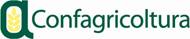 Programma Comune di Rete
contenuti:
enunciazione dei diritti e degli obblighi assunti da ciascun partecipante;
le modalità di realizzazione dello scopo comune;
qualora sia prevista l’istituzione di un fondo patrimoniale comune, la misura e i criteri di valutazione dei conferimenti iniziali delle imprese aderenti alla rete, e degli eventuali contributi successivi che ciascun partecipante si obbliga a versare al fondo;
regole di gestione del fondo medesimo (se previsto).


Le attività devono essere funzionali agli obiettivi!
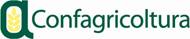 Strumenti della rete: Fondo patrimoniale e Organo Comune
Il comma 4 ter dell’art. 3 D.L. 5/2009 dispone che “il contratto può anche prevedere l’istituzione di un fondo patrimoniale comune  e la nomina di un organo comune incaricato di gestire, in nome e per conto dei partecipanti, l’esecuzione del contratto o di singole parti o fasi dello stesso.”
Lo stesso comma alla lettera c), dispone che il contratto di rete deve indicare “..qualora sia prevista l’istituzione di un fondo patrimoniale comune, la misura e i criteri di valutazione dei conferimenti iniziali e degli eventuali contributi successivi che ciascun partecipante si obbliga a versare al fondo, nonché le regole di gestione del fondo medesimo..”
“Se il contratto prevede l’istituzione di un fondo patrimoniale comune e di un organo comune destinato a svolgere un’attività, anche commerciale, con i terzi: al fondo patrimoniale comune si applicano, in quanto compatibili, le disposizioni di cui agli articoli 2614 e 2615, secondo comma, del codice civile; in ogni caso, per le obbligazioni contratte dall’organo comune in relazione al programma di rete, i terzi possono far valere i loro diritti esclusivamente sul fondo comune..” 
“entro due mesi dalla chiusura dell'esercizio annuale l'organo comune redige una situazione patrimoniale, osservando, in quanto compatibili, le disposizioni relative al bilancio di esercizio della società per azioni, e la deposita presso l'ufficio del registro delle imprese del luogo ove ha sede..” 
“si applica, in quanto compatibile, l'articolo 2615-bis, terzo comma, del codice civile..”
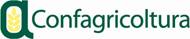 Fondo patrimoniale
Il contratto deve prevedere
la misura e criteri di valutazione dei contributi iniziali e degli eventuali contributi successivi
regole di gestione del fondo medesimo
Applicazione, in quanto compatibile, delle disposizioni 
ex artt. 2614 e 2615, comma  2 c. c.
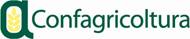 Fondo patrimoniale (art. 2614 e 2615, secondo comma c.c.)
per la durata del contratto di rete le imprese retiste non possono chiedere la divisione del fondo;
i creditori particolari delle imprese retiste non possono far valere i propri diritti sul fondo medesimo;
per le obbligazioni assunte dall’O.C.  per conto di singole imprese retiste, queste ultime rispondono in solido con il fondo patrimoniale, in caso di insolvenza nei rapporti tra i retisti il debito dell’insolvente si ripartisce tra tutti in proporzione delle rispettive quote;
“..in ogni caso..” il fondo patrimoniale comune risponde delle obbligazioni contratte dall’ O.C. in relazione al programma di rete; 
i terzi possono far valere i loro diritti esclusivamente sul fondo comune. 

  Autonomia al fondo patrimoniale          Limitazione della responsabilità
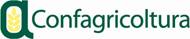 Organo Comune
Ai sensi del comma 4-ter, dell’art. 3 del D.L. n. 5/2009 e s.m.i. è prevista la nomina di un“organo comune incaricato di gestire , in nome e per conto dei partecipanti, l’esecuzione del contratto o di singole parti o fasi dello stesso”
Nella lett. e) di tale articolo è previsto che il contratto di rete deve indicare, ove ne sia prevista l’istituzione, “ il nome, la ditta, la ragione o la denominazione sociale del soggetto prescelto per svolgere l’ufficio di organo comune per l’esecuzione del contratto o di una o più parti o fasi di esso, i poteri di gestione e di rappresentanza conferiti a tale soggetto, nonché le regole relative alla sua eventuale sostituzione durante la vigenza del contratto “
“..l’organo comune agisce in rappresentanza della rete, quando essa acquista soggettività giuridica e, in assenza della soggettività, degli imprenditori, anche individuali, partecipanti al contratto salvo che sia diversamente disposto nello stesso…..”.
Nella lett. f) è previsto che il contratto di rete deve indicare “..le regole per l’assunzione delle decisioni dei partecipanti su ogni materia o aspetto di interesse comune che non rientri, quando è stato istituito un organo comune, nei poteri di gestione conferiti a tale organo..”
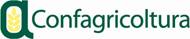 Organo Comune
Il contratto deve prevedere
nome, ditta, ragione o denominazione  sociale del soggetto prescelto a svolgere l’incarico per l’esecuzione del contratto o di una o più parti o fasi di esso
poteri di gestione e di rappresentanza
regole eventuale sostituzione
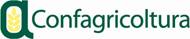 Mandato senza Rappresentanza
Mandato con Rappresentanza
O.C. agisce per conto ed in nome delle imprese contraenti sulla base del potere di gestione e di rappresentanza conferito nel contratto;



gli effetti giuridici (e tributari) delle attività poste in essere dall’O.C. si riflettono automaticamente nella sfera giuridica delle singole imprese.
O.C. agisce per conto, ma non in nome, delle imprese contraenti sulla base del potere di gestione conferito nel contratto;



gli effetti giuridici (e tributari) delle attività poste in essere dall’O.C. non si riflettono automaticamente nella sfera giuridica delle singole imprese.
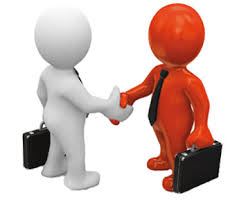 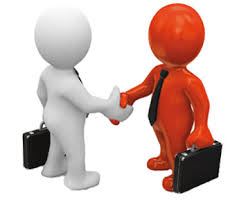 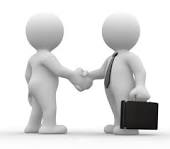 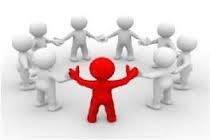 Organo Comune
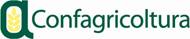 Modelli organizzativi
La natura eventuale dell’istituzione dell’Organo Comune, introduce due modelli:
Modello senza Organo Comune
Modello con Organo Comune
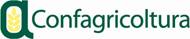 Modelli organizzativi
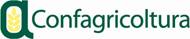 Tipologie di reti
Al comma 4-ter D.L. 5/2009 e s.m.i. :
“il contratto di rete che prevede l’organo comune e il fondo patrimoniale non è dotato di soggettività giuridica, salva la facoltà di acquisto della stessa..”
Al comma 4-quater: 
“se è prevista la costituzione del fondo comune, la rete può iscriversi nella sezione ordinaria del registro delle imprese nella cui circoscrizione è stabilita la sua sede; con l’iscrizione nella sezione ordinaria del registro delle imprese, nella cui circoscrizione è stabilita la sua sede, la rete acquista soggettività giuridica”


         rete - contratto                       Nuova collaborazione
         
          rete - soggetto                        Nuovo soggetto
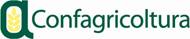 Tipologie di reti
RETE CONTRATTO
Assenza di autonoma soggettività giuridica e fiscale
gli atti posti in essere in esecuzione del programma di rete producono i loro effetti direttamente nelle sfere giuridiche-soggettive dei partecipanti alla rete;
il fondo comune, se esistente, costituisce un complesso di beni e diritti destinato alla realizzazione del programma di rete;
 i rapporti tra gli imprenditori partecipanti al contratto di rete e l’organo comune sono riconducibili alla figura del mandato con rappresentanza.
Profili tributari:
l’adesione al contratto di rete non comporta l’estinzione, né la modificazione della soggettività tributaria delle imprese che aderiscono all’accordo, né l’attribuzione di soggettività tributaria alla rete risultante dal contratto stesso (circolare n. 4/E del 15 febbraio 2011)
obbligo di fatturare da parte delle singole imprese e alle singole imprese, le operazioni attive e passive poste in essere dall’organo comune
ciascuna impresa aderente alla rete farà concorrere alla formazione del proprio risultato di periodo i costi che ha sostenuto e i ricavi che ha realizzato per l’attuazione del programma di rete
      (circolare n. 20/E Agenzia delle Entrate)
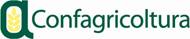 Tipologie di reti
RETE SOGGETTO
La rete soggetto è un autonomo centro di imputazione di interessi e rapporti giuridici, acquista rilevanza anche dal punto di vista tributario…
esprime una propria forza economica ed è in grado di realizzare, in modo unitario e autonomo, il presupposto di imposta
     (circolare n. 20/E Agenzia delle Entrate)
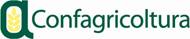 Rete Contratto
Rete Soggetto
i soggetti contraenti stipulano un contratto avente effetti obbligatori tra le parti;
qualora esistente, l’Organo Comune agisce quale mandatario dei soggetti contraenti;
Qualora esistente, il Fondo patrimoniale rappresenta un complesso di beni su cui insistono una serie di diritti dei soggetti contraenti;
La rete non costituisce in alcun modo una soggettività giuridica capace di essere titolare di posizioni giuridiche soggettive proprie né civilistiche né tributarie (anche se può esserle attribuito il codice fiscale).
i soggetti contraenti stipulano un contratto avente effetto costitutivo di un nuovo soggetto giuridico;
l’Organo Comune agisce quale organo della rete;

Il Fondo patrimoniale rappresenta il patrimonio proprio della rete;

La rete acquisisce soggettività giuridica attraverso l’iscrizione come posizione autonoma nella sezione ordinaria del Registro delle imprese nella cui circoscrizione ha sede
Rete di Imprese
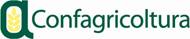 Adesione di nuove imprese
Al comma 4-ter, art. 3 D. L. 5/2009 il contratto di rete deve recare: 
l’indicazione “ ..di ogni partecipante per originaria sottoscrizione del contratto o per adesione successiva..”
“…le modalità di adesione di altri imprenditori…”

Al comma 4-quater , art. 3:
“le modifiche al contratto di rete, sono redatte e depositate per l’iscrizione, a cura dell’impresa indicata nell’atto modificativo, presso la sezione del registro delle imprese presso cui è iscritta la stessa impresa. L’ufficio del registro delle imprese provvede alla comunicazione della avvenuta iscrizione delle modifiche al contratto di rete, a tutti gli altri uffici del registro delle imprese presso cui sono iscritte le altre partecipanti, che provvederanno alle relative annotazioni d’ufficio della modifica..”
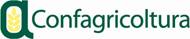 Adesione di nuove imprese
Modalità del procedimento di adesione:
aspetti riguardanti le qualità del soggetto «aspirante»
aspetti riguardanti le modalità di presentazione della richiesta di adesione
aspetti riguardanti la valutazione della richiesta di adesione
Formalizzazione
(comma 4-quater, art.3)
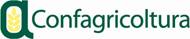 Assunzione delle decisioni e modifiche del contratto di rete
Ai sensi della lettera f) comma 4-ter, art.3, il contratto di rete deve indicare:
“le regole per l’assunzione delle decisioni dei partecipanti su ogni materia o aspetto di interesse comune che non rientri, quando è stato istituito un organo comune, nei poteri di gestione conferiti a tale organo…” 




«…se il contratto prevede la modificabilità a maggioranza del programma di rete, le regole relative alle modalità di assunzione delle decisioni di modifica del programma medesimo”.
Decisioni Operative
Formalizzazione
 (co. 4 quater, art.3)
Decisioni Modificative
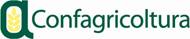 Cause facoltative di recesso
Alla lett. d), comma 4-ter , art 3, il contratto di rete deve indicare:
“..se pattuite, le cause facoltative di recesso anticipato e le condizioni per l’esercizio del relativo diritto, ferma restando in ogni caso l’applicazione delle regole generali di legge in materia di scioglimento totale o parziale dei contratti plurilaterali con comunione di scopo.”
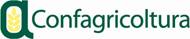 Cause facoltative di recesso
Ipotesi di recesso:
recesso ad nutun
recesso per giusta causa
esclusione

Disciplina della fattispecie:
eventuali obblighi di preavviso o di motivazione
termini e procedure collegati alla dichiarazione del recedente
individuazione del soggetto cui indirizzare la dichiarazione di recesso
cause che ne legittimano l’adozione e attribuzione del potere deliberativo (esclusione)
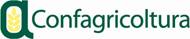 Applicazione dei principi generali in materia di scioglimento totale o parziale dei contratti plurilaterali con comunione di scopo
art. 1420 (Nullità del contratto plurilaterale):”Nei contratti con più di due parti in cui le prestazioni di ciascuna sono dirette al conseguimento di uno scopo comune, la nullità che colpisce il vincolo di una solo delle parti non importa la nullità del contratto, salvo che la partecipazione di essa debba, secondo le circostanze considerarsi essenziale”
art. 1459 (Risoluzione del contratto plurilaterale): “Nei contratti indicati dall’art. 1420 l’inadempimento di una delle parti non importa la risoluzione del contratto rispetto alle altre, salvo che la prestazione mancata debba, secondo le circostanze, considerarsi essenziale”
art. 1466 (Impossibilità nel contratto plurilaterale): “Nei contratti indicati dall’art. 1420 l’impossibilità della prestazione di una delle parti non importa lo scioglimento del contratto rispetto alle altre, salvo che la prestazione mancata debba, secondo le circostanze, considerarsi essenziale.”
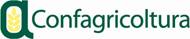 Nel caso di inadempimento da parte di un’impresa degli obblighi su di essa gravanti, in ragione dell’appartenenza alla rete, le altre imprese possono chiedere la risoluzione del contratto limitatamente all’impresa inadempiente
Nel caso in cui la prestazione rimasta inadempiuta sia da considerarsi “essenziale” la risoluzione investe l’intero contratto, determinandone lo scioglimento nei confronti di tutte le imprese partecipanti alla rete
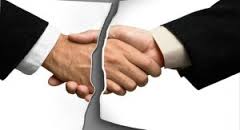 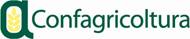 Durata della rete
Sufficiente a raggiungere gli obiettivi strategici
LIBERA
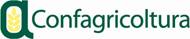 Il Contratto di Rete
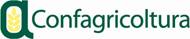 Il Contenuto del Contratto
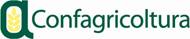 “Contratto di Rete Agricolo”
Ai sensi dell’art. 1 bis comma 3 del DL 91/2014:
Per le imprese agricole definite come piccole e medie (Reg. C.E. n. 800/2008 della Comm. 6 agosto 2008) nei contratti di rete formati da imprese agricole singole e associate la produzione agricola derivante dall’esercizio in comune delle attività, secondo il programma comune di rete, può essere divisa fra i contraenti in natura con l’attribuzione a ciascuno, a titolo originario, della quota di prodotto convenuta nel contratto di rete.
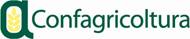 Chi può stipulare il «contratto di rete agricolo»
il contratto di rete può esser stipulato da imprese agricole piccole e medie, cioè quelle che occupano meno di 250 persone, il cui fatturato annuo non supera i 50 milioni di euro.

deve essere formato da sole imprese agricole, singole o associate, di cui all’art. 2135 c.c.

La norma trova applicazione a favore di tutte le imprese agricole.
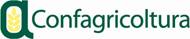 Oggetto del contratto
Collaborazione nella forma dell’esercizio in comune di una o più attività agricole 

Le imprese agricole:
sulla base di un programma di rete condiviso: diritti ed obblighi + attività delle imprese 
si obbligano ad esercitare in comune delle attività: integrazione + cooperazione
per la realizzazione di una produzione agricola comune: cioè quella organizzata in forma imprenditoriale derivante dall’esercizio in comune di attività dirette alla realizzazione di prodotti agricoli individuati dalle imprese nel contratto
che favorisca la crescita imprenditoriale: innovazione e competitività
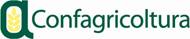 «Contratto di rete agricolo»
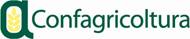 Vantaggi per le imprese
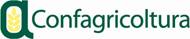 Assunzioni congiunte
ASSUNZIONE DI GRUPPO O DI RETE per le imprese agricole legate da un contratto di rete o quando almeno il 50% di esse siano imprese agricole
     (L. 99/2013, di conv. con mod. del D.L. 76/2013). 

Le assunzioni congiunte saranno possibili a partire dal 10 settembre 2014, data di entrata in vigore del decreto ministeriale 27 marzo 2014 , pubblicato in G.U. n. 185 dell’ 11 agosto 2014 che definisce le modalità operative per le assunzioni congiunte nel settore agricolo:

Il centro competente per la ricezione della comunicazione di assunzione, trasformazione, proroga e cessazione del rapporto di lavoro – tramite modello UNILAV – è quello in cui si svolge la prestazione.

Per le imprese legate tra loro da un contratto di rete le comunicazioni di cui al precedente punto sono effettuate per il tramite di un soggetto individuato da uno specifico accordo da depositarsi presso le Associazioni di categoria, o dal contratto di rete stesso quale incaricato tenuto alle comunicazioni di legge.
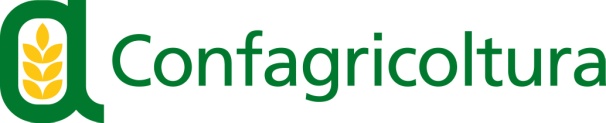 Distacco
DISTACCO: estensione del d.lgs n. 276/2003 cd. legge Biagi al contratto di rete. 
  
 Presupposti:
Interesse 
Temporaneità       
                                                                                                                                                                  
qualora il distacco di personale avvenga tra aziende che abbiano sottoscritto un contratto di rete di imprese l’interesse della parte distaccante sorge automaticamente in forza dell’operare in rete.   
    (L. 99/2013, di conv. con mod. del D.L. 76/2013)
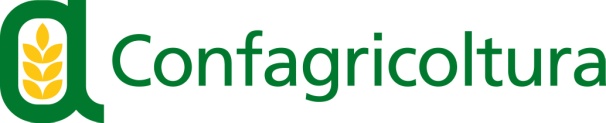 vantaggi per le imprese
accesso alla conoscenza e competenza di altre imprese
ampliamento della gamma di nuove offerte
sviluppo di azioni di marketing
ingresso in nuovi mercati
maggiore visibilità
crescita del fatturato
facilitazione dell’accesso a istituzioni finanziarie e pubbliche
riduzione dei costi di produzione
sviluppo delle risorse umane
flessibilità e semplificazione con le assunzioni di rete
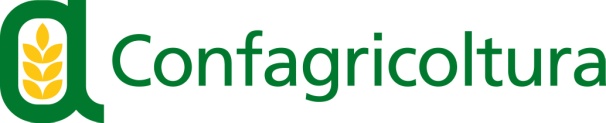 Forma e pubblicità
Atto pubblico o scrittura privata autenticata (rete contratto-rete soggetto);
Atto firmato digitalmente a norma degli artt. 24 o 25 C.A.D.;
Atto firmato digitalmente a norma dell’art 25 C.A.D. (rete soggetto);
Atto sottoscritto digitalmente dalle imprese contraenti e sottoscrizione digitale dell’Associazione di categoria (solo settore agricolo); 
Iscrizione nella sezione del Registro Imprese presso cui è iscritto ciascun partecipante (rete contratto);
L’efficacia del contratto inizia a decorrere da quando è stata eseguita l’ultima delle iscrizioni prescritta a carico di tutti coloro che ne sono stati sottoscrittori originari;
Iscrizione nella sezione ordinaria del Registro delle Imprese nella cui circoscrizione è stabilita la sua sede (rete soggetto);
In difetto di iscrizione il contratto è inefficace
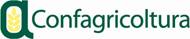 Forma e pubblicità
Ai fini degli adempimenti pubblicitari, il contratto di rete nel settore agricolo può essere sottoscritto dalle parti con l’assistenza di una o più organizzazioni professionali agricole maggiormente rappresentative a livello nazionale, che hanno partecipato alla redazione finale dell’accordo (Legge 221/2012, di conv. con mod. del D.L. 179/2012)

Contratto di rete in modalità informatica: firma digitale Imprese agricole + firma digitale e assistenza delle Organizzazioni professionali agricole maggiormente rappresentative a livello nazionale. (Circolare MISE n. 120618 del 16/07/2013)

Contratto di rete in modalità informatica anche per le «reti» ove le attività delle imprese, pur non consistendo in una attività direttamente di esercizio agricolo, sia “..strumentale ed ancillare all’agricoltura…” (Circolare MISE n. 104434 del 04/06/2014).

 



       
)
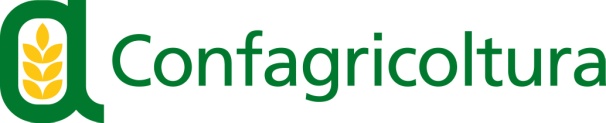 Forma e pubblicità
Ai fini degli adempimenti pubblicitari il contratto di rete, se non «redatto per atto pubblico o per scrittura privata autenticata deve essere redatto «per atto firmato digitalmente a norma degli artt. 24 o 25 del codice di cui al d.lgs. 82/2005 e succ. mod., da ciascun imprenditore o legale rapp.te delle imprese aderenti» e in questo caso deve essere trasmesso ai competenti uffici del registro delle imprese attraverso il modello standard tipizzato con decreto del Ministro della giustizia, di concerto con il Ministro dell’economia e delle finanze e con il Ministro dello sviluppo economico.                
    (L. 134/2012 di conv. con modif. del D.L. 179/2012).

Il Ministero della Giustizia ha adottato il regolamento per la tipizzazione del modello standard ai fini della trasmissione del contratto di rete al Registro delle Imprese.                                    
     (D.M. 122/2014 pubblicato in G.U. n. 196 del 25 agosto 2014).
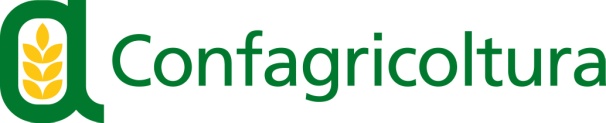 Forma e pubblicità
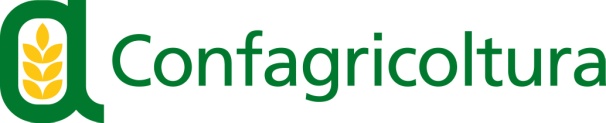 Confronto con altre forme di aggregazione
La RETE è:
una forma associativa leggera, che permette alle aziende di unirsi attorno ad un progetto comune mantenendo completa indipendenza;
finalizzata ad una alleanza strutturale, quindi non episodica (es. ATI), tutta centrata in iniziative che hanno l’esplicito obiettivo di incrementare la competitività delle aziende coinvolte;
una forma di aggregazione meno impegnativa, rispetto al caso di un consorzio, dove non è richiesta l’unificazione di una parte del proprio business con la conseguente rinuncia all’autonomia imprenditoriale;
a differenza di un distretto industriale, è regolamentata in modo preciso e può coinvolgere imprese in luoghi diversi e specializzazione diverse;
pone le imprese aderenti su un piano di parità;
la causa è lo scopo di accrescere la reciproca capacità innovativa e la competitività sul mercato.
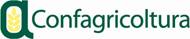 Sviluppo delle Reti di Impresa
A Settembre 2014 
1.728 contratti di rete 
8.646 imprese coinvolte 
Tutte le Province e Regioni 



Settore Agroalimentare
185 contratti di rete 
670 imprese:
368 agricole
302 manifatturiere
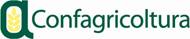 Maria Cristina D’ArienzoReti di Impresamc.darienzo@confagricoltura.itGrazie per l’Attenzione
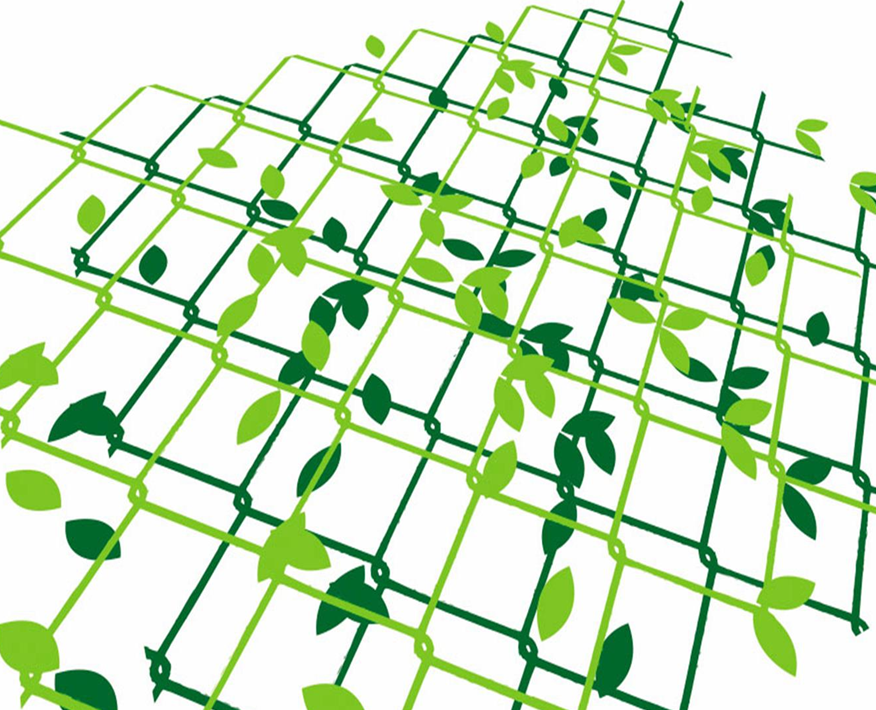 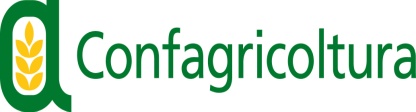